Η ΖΩΗ ΜΕΤΑ ΤΟΝ ΚΟΡΟΝΟΪΟ
ΟΔΥΣΣΕΑΣ  2021
ΤΜΗΜΑ ε’2 
ΠΕΡΙΦΕΡΕΙΑΚΟ ΔΗΜΟΤΙΚΟ 
ΣΧΟΛΕΙΟ ΤΑΜΑΣΟΥ
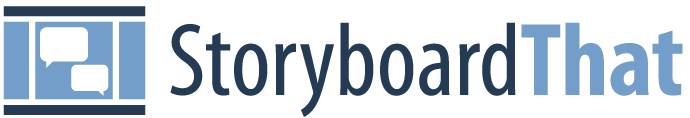 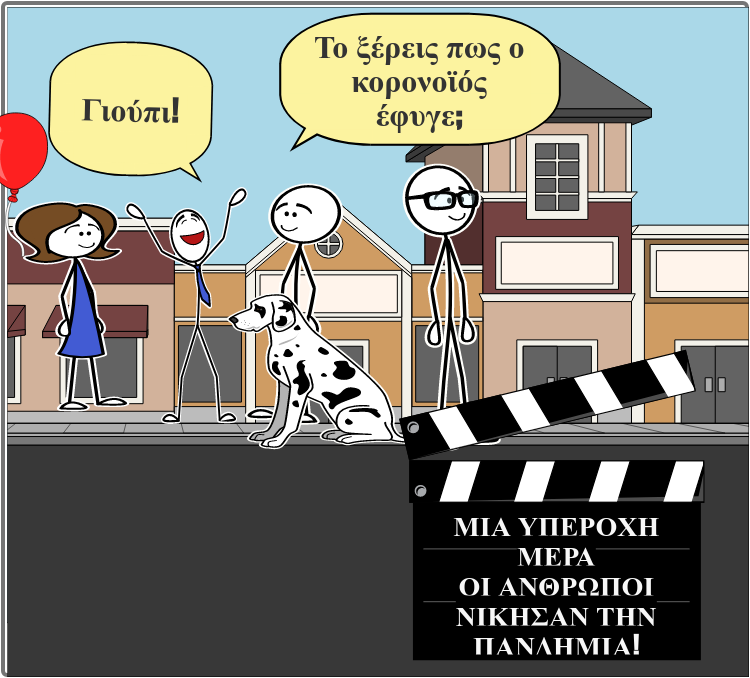 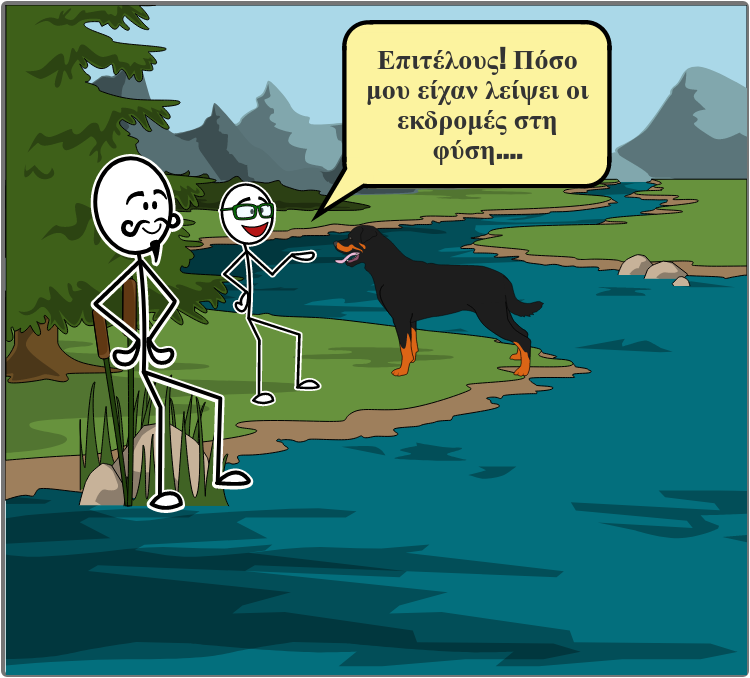 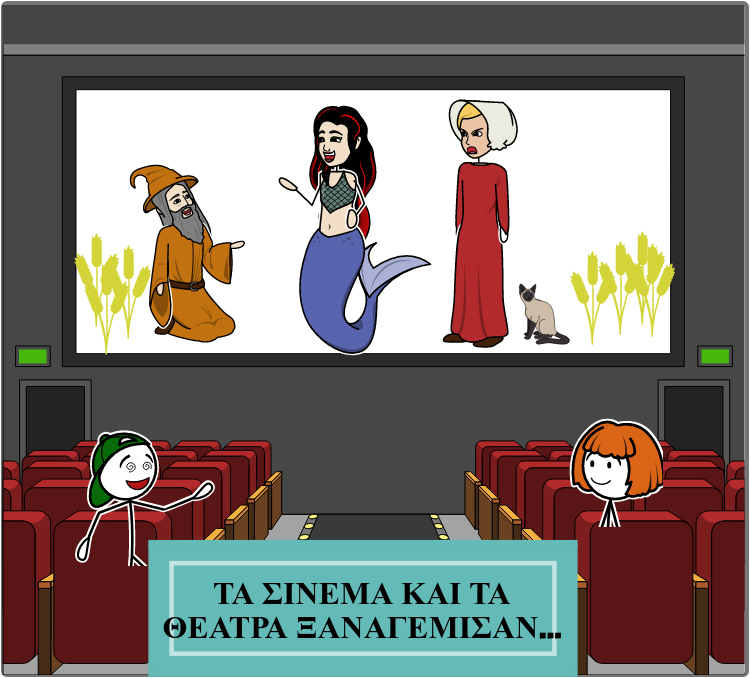 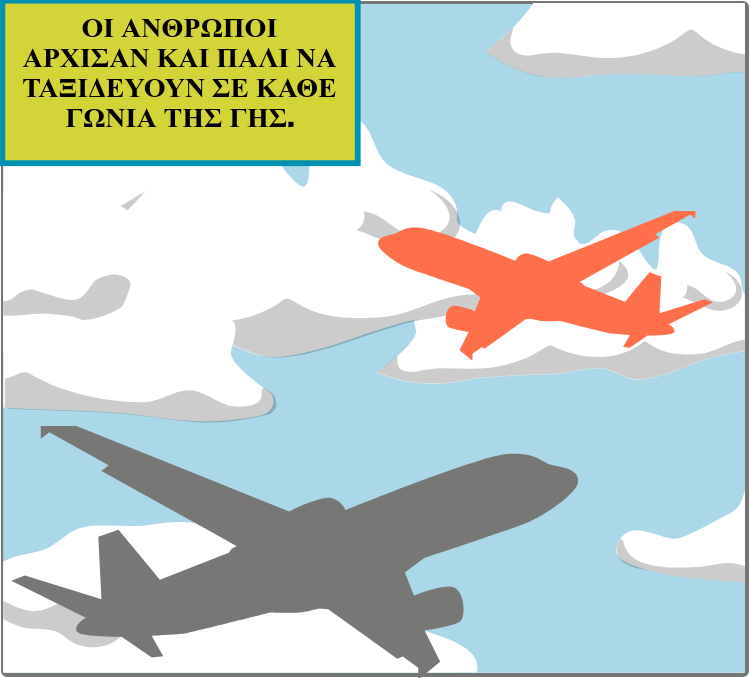